7
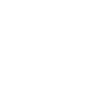 VIVO
Eu sou a ressurreição e a vida. Quem crê em mim, ainda que morra, viverá. 
João 11:25
No dia 9 de maio de 2016, a Revista Veja publicou um artigo sobre a crença na ressurreição de Jesus Cristo.
“Se não existe a ressurreição de mortos, então quer dizer que Cristo não foi ressuscitado. E, se Cristo não foi ressuscitado, nós não temos nada para anunciar, e vocês não têm nada para crer. E mais ainda: nesse caso, estaríamos mentindo contra Deus, porque afirmamos que Ele ressuscitou Cristo... E, se Cristo não foi ressuscitado, a fé que vocês têm é uma ilusão, e vocês continuam perdidos em seus pecados”.
1 Coríntios 15:13-17, NTLH
o fato mais significativo que separa o cristianismo de todas as outras religiões é a ressurreição de Cristo.
a tumba de Jesus Cristo está vazia.
O que a ressurreição de Cristo significa para o cristão?
O sacrifício de Cristo resulta em salvação.
Como posso saber se a ressurreição de Cristo é verdadeira?
Um problema que todas as pessoas têm  é o de lidar com o perdão.
achamos, às vezes, que é impossível acreditar que Deus pode nos perdoar quando O tratamos da mesma forma.
A cruz foi o último púlpito de Jesus, e, para esse último sermão.
“Quando chegaram ao lugar chamado Calvário, ali o crucificaram, bem como aos malfeitores, um à direita, outro à esquerda. Contudo, Jesus dizia: Pai, perdoa-lhes, porque não sabem o que fazem. ...” 
Lucas 23:33, 34
Não pode haver crescimento na experiência espiritual até que possamos orar essa oração de perdão.
perdoando os outros e aceitando o perdão de Cristo.
“Por volta da hora nona, clamou Jesus em alta voz, dizendo: Eli, Eli, lamá sabactâni? O que quer dizer: Deus meu, Deus meu, por que me desamparaste?”
Mateus 27:46
Qual era o terror da cruz?
a separação de Deus é a maior tragédia que pode acontecer a um ser humano.
quando existe uma separação entre você e Deus, tudo o que você tem a fazer é confessar seu pecado
Mas os pecados que Jesus tomou sobre Si não haviam sido cometidos por Ele
A SEPARAÇÃO PARECIA COMPLETA, TOTAL.
O que foi que matou nosso Salvador?
Foi a separação do Pai, foi o pecado que se interpôs entre Ele e Deus.
Temos que solicitar a Jesus que nos faça entender a seriedade do pecado.
Só existe vida de verdade para aquele que anda com Cristo.
Todos nós temos ofendido ou falhado em ajudar alguém.
Quanto tempo faz que você não dá atenção para sua mãe?
quando Jesus mora em nós, seremos prova de que o amor que Ele demonstrava era real e ativo.
A agonia de Maria era a agonia de uma mãe.
Mesmo em agonia, desespero e frustração, Jesus foi amável.
Quando Jesus morar em nós, então seremos atenciosos e cuidadosos.
“Quando, pois, Jesus tomou o vinagre, disse: Está consumado! E, inclinando a cabeça,  rendeu o espírito” 
João 19:30
O que Jesus começa, Ele termina.
Jesus não desistiu de você.
O que Ele começou em sua vida, Ele planeja terminar.
Alguns de nós mudamos de lado com muita frequência.
Como precisamos da perseverança de Jesus!
JESUS vive para ocupar o trono de seu coração.
Pergunte a Cristo o que Ele quer que você faça.
Esteja preparado para fazer o que Ele pede.